סוגי אקלים ואקלים במזה"ת
מדברי/צחיח, ערבתי/צחיח למחצה, ממוזג ים-תיכוני, ממוזג קר, אקלים טרופי/משווני, קוטבי, הרים רמים, שיטפון, אל ניניו, מונסון, הוריקן, טורנדו
תוכן עניינים
סוגי אקלים: מדברי/צחיח, ערבתי/צחיח למחצה, ממוזג ים-תיכוני, ממוזג קר, אקלים טרופי/משווני, קוטבי, הרים רמים   עמוד 4-3

אקלים במזרח התיכון   עמוד 6

בישראל יש 3 סוגי אקלים: מדבר, ערבה וים-תיכוני   עמוד 8

שטפון   עמוד 10

אל ניניו   עמוד 10

סופת מונסון   עמוד 10

סופה טרופית כמו הוריקן   עמוד 12

טורנדו   עמוד 13
סוגי אקלים
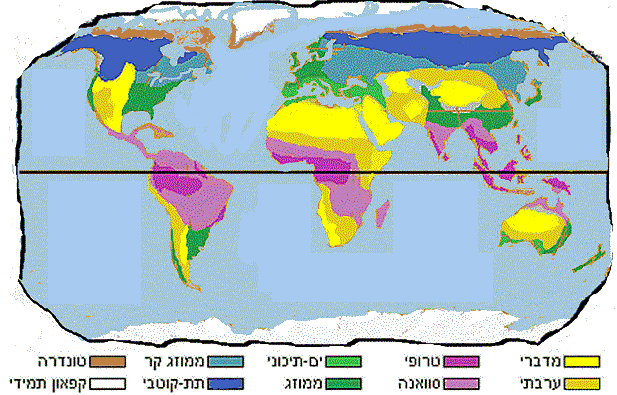 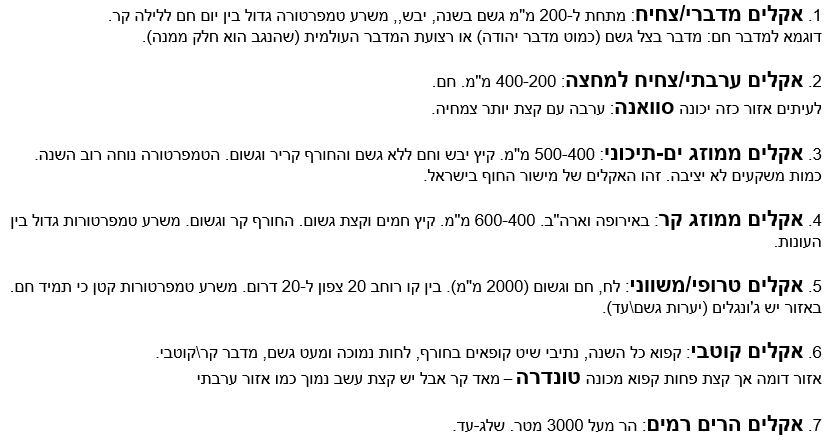 אקלים במזה"ת
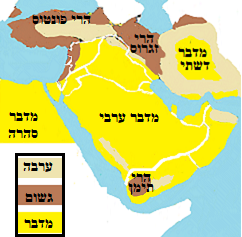 המדבר הערבי ומדבר סהרה הם חלק מרצועת המדבר העולמית

מדבר דשתי לוט ודשתי כביר וגם המדבר במרכז טורקיה הם מדבר בצל גשם 
                                                                         
איפה יש גשם רציני: 
- האזור הים-תיכוני
- הרי תימן (שאר תימן היא מדבר)
- הרי פונטוס
בישראל יש 3 סוגי אקלים: מדבר, ערבה וים תיכוני
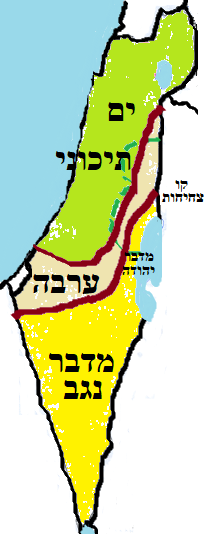 קו הצחיחות: 
אזור הגבול בין אזור של אקלים מדברי לבין אקלים אחר.
 
קו הצחיחות קצת משתנה כל שנה כי האקלים אינו קבוע
שטפון: 
באזור מישורי עם יכולת ניקוז נמוכה וגשם עז. פוגע בחקלאות ובתשתית ויכול ליצור מפולת בוץ שתכסה כפרים.                                                                                                       
התמודדות: בניית סכרים, הרחבת האפיקים של הנהר, בניית תעלות ופינוי אוכלוסייה.        

אל ניניו: ("הילד" מספרדית)
מדי כמה שנים, שינויי רוחות גורמים לעליה זמנית בטמפרטורת האוקיינוס.
העלייה בטמפרטורת האוקיינוס מביאה מצד אחד, להצפות ומצד שני לבצורות.

מונסון: 
גשם כבד באזור טרופי שיורד בשל תנועת רוחות בדרום-מזרח אסיה ובשל הבדלי טמפרטורה בין האוקיינוס ליבשה. יוצר שטפונות.
סופה טרופית כמו הוריקן
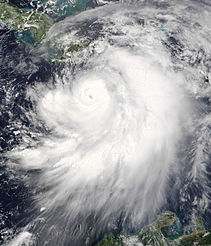 סופה טרופית: טייפון, ציקלון והוריקן. 

נוצרת מעל האוקיינוס בשל שילוב של חום, לחות ומים 

התמודדות: 
- בנייה איכותית 
- מקלטים
- חיזוי מראש 
- בניית סכר על החוף נגד גלים 
- פינוי האוכלוסייה
טורנדו – סופה יבשתית בצורת משפך צר
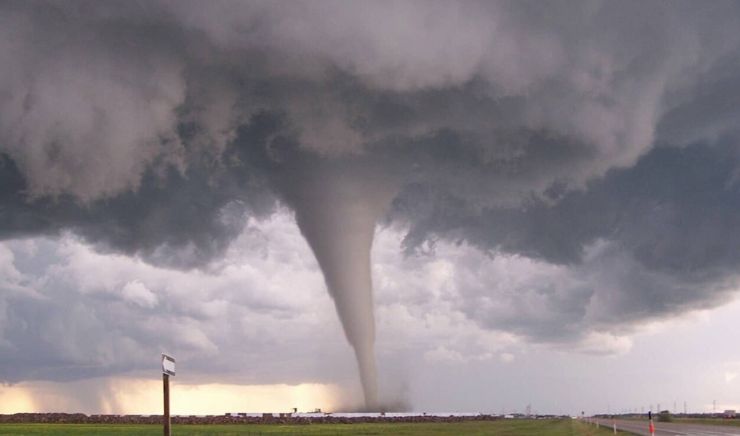 טורנדו: "לסובב" מספרדית tornar

סופה שבה יש משפך צר וכהה שיורד לקרקע 
ושואב אליו חפצים.                 

התמודדות: 
- לרדת למקלט
- פינוי אוכלוסייה 
- בניה איכותית
כלכליסט